Standard Deductions & Exemptions
Pub 17 Chapter 20
Pub 4012 Pages F-1 & F-2
(Federal 1040-Line 40)
11-14-2017
NJ TAX TY2016 v1.0
1
Pub 4012 Tab F
Standard Deduction
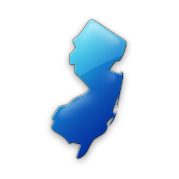 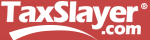 No recordkeeping required for standard deduction; back-up documentation required to itemize
Additional standard deduction allowance if over 65 or blind
No additional standard deduction for disabled on Federal return; NJ does grant additional exemption for disabled
TaxSlayer automatically determines allowable standard deduction and populates on 1040 Line 40
Based on filing status, age, blind, can be claimed as a dependent by someone else
See Pub 4012 Tab F for details and amounts for current tax year
11-14-2017
NJ TAX TY2016 v1.0
2